XXI ENCUENTRO DE ECONOMÍA EN S’AGARÓ
El mundo en transición: La complejidad del cambio
18 y 19 de noviembre de 2016
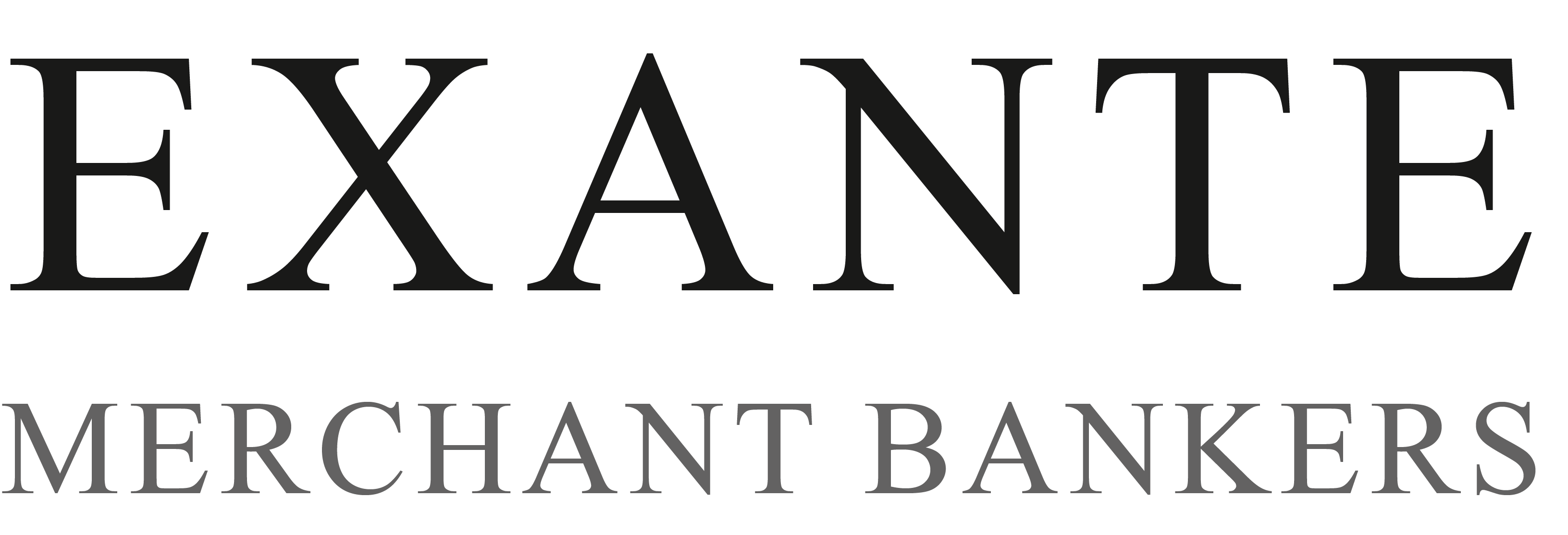 CONSOLIDAR LO ESENCIAL DEL SISTEMA

PYMES


Raphael Nagel, 18 de noviembre de 2016
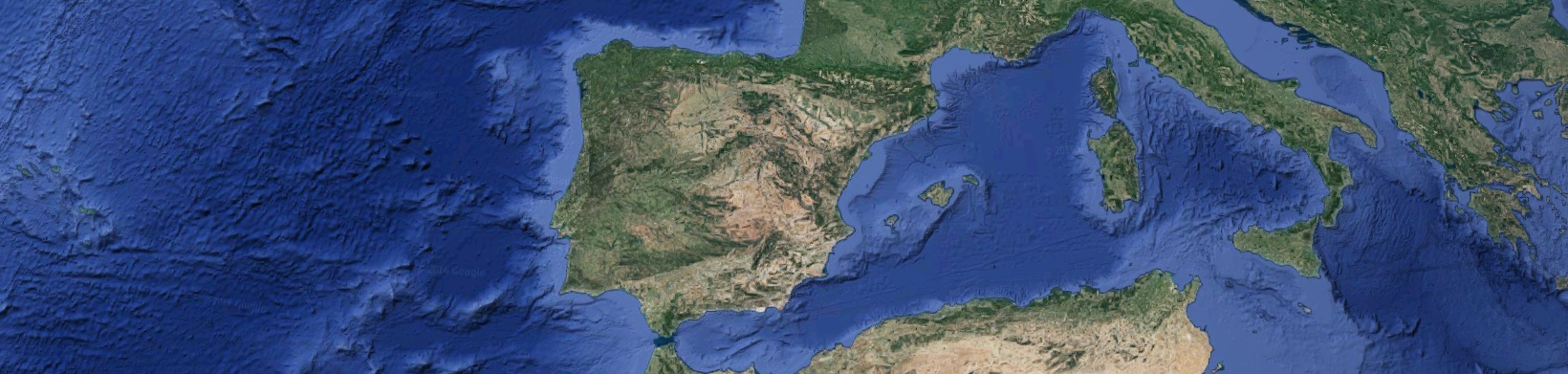 XXI ENCUENTRO DE ECONOMÍA EN S’AGARÓ
El mundo en transición: La complejidad del cambio
18 y 19 de noviembre de 2016
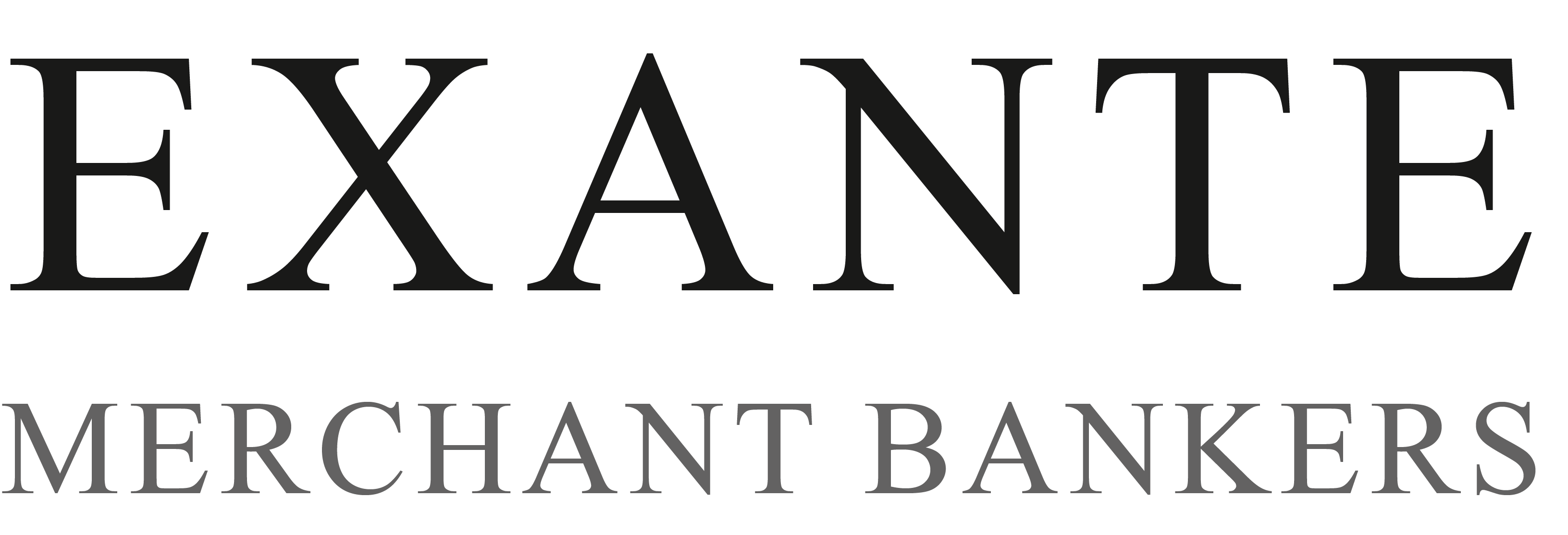 PYMES
El 99,88%  del tejido empresarial en número está constituido por PYMEs
Fuente: Ministerio de Industria, Energía y Turismo
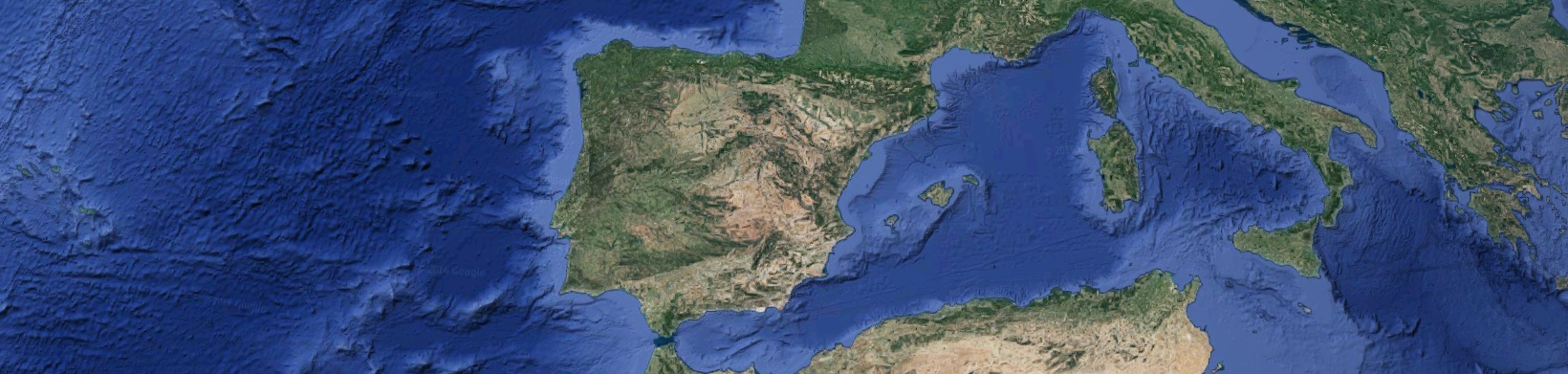 XXI ENCUENTRO DE ECONOMÍA EN S’AGARÓ
El mundo en transición: La complejidad del cambio
18 y 19 de noviembre de 2016
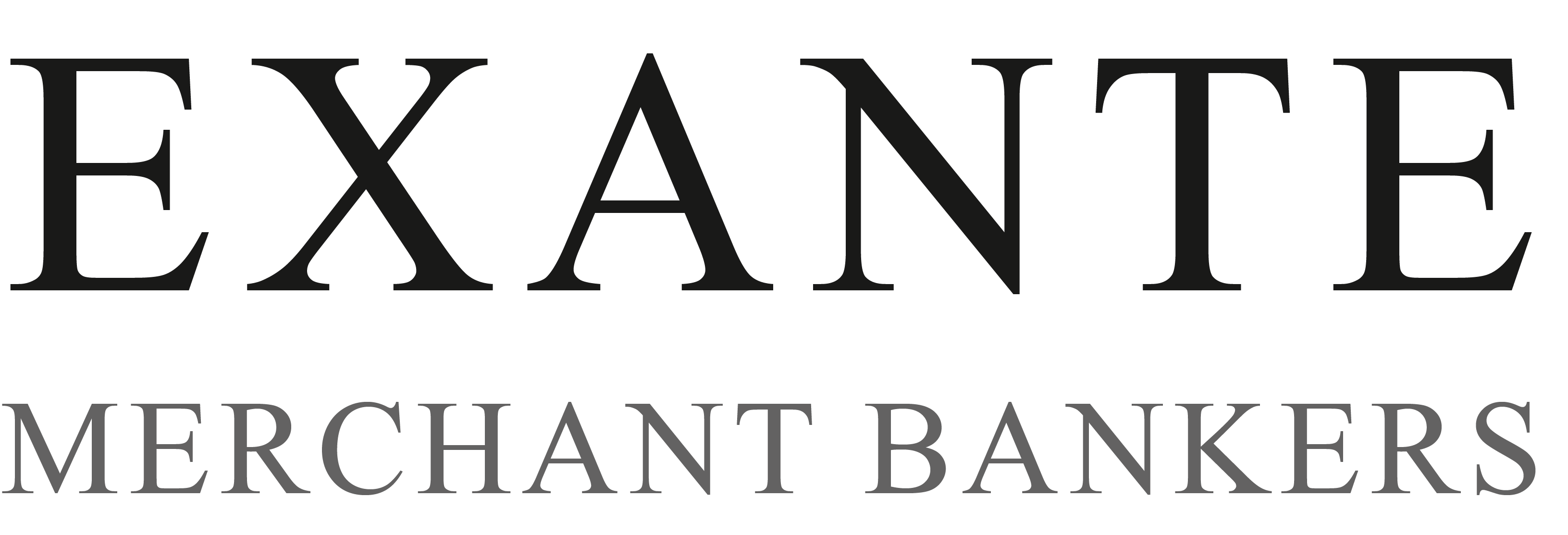 Trabajadores inscritos en la Seguridad Social
Suponen más del 70% del total
PYMEs (de 1 a 249 trabajadores) 		7.833.521
Autónomos				1.974.881
Empresas Grandes (más de 249 trabajadores)	4.841.693
Supone el 31% de la población
Total 14.650.095
Fuente: Ministerio de Industria, Energía y Turismo
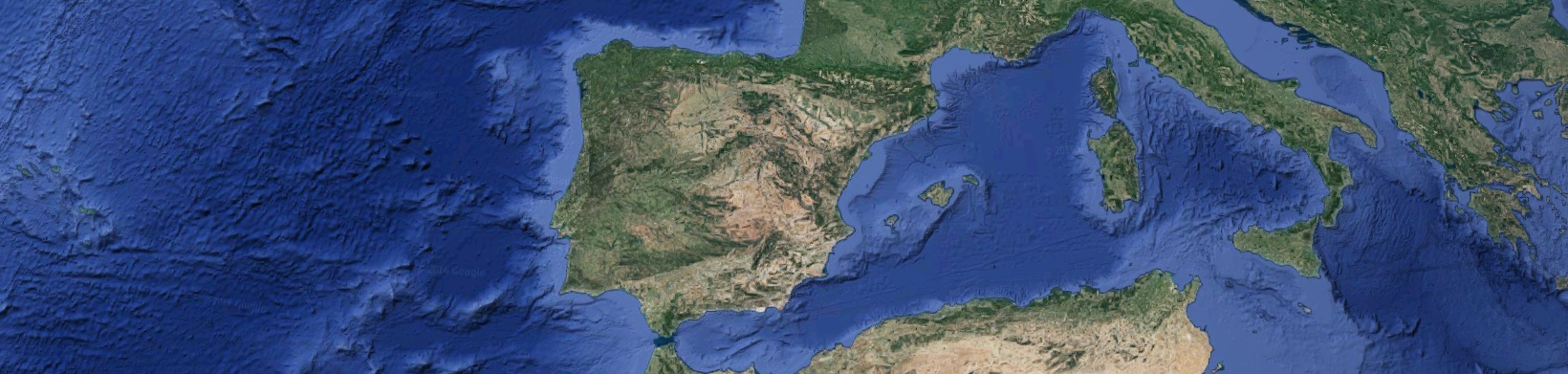 XXI ENCUENTRO DE ECONOMÍA EN S’AGARÓ
El mundo en transición: La complejidad del cambio
18 y 19 de noviembre de 2016
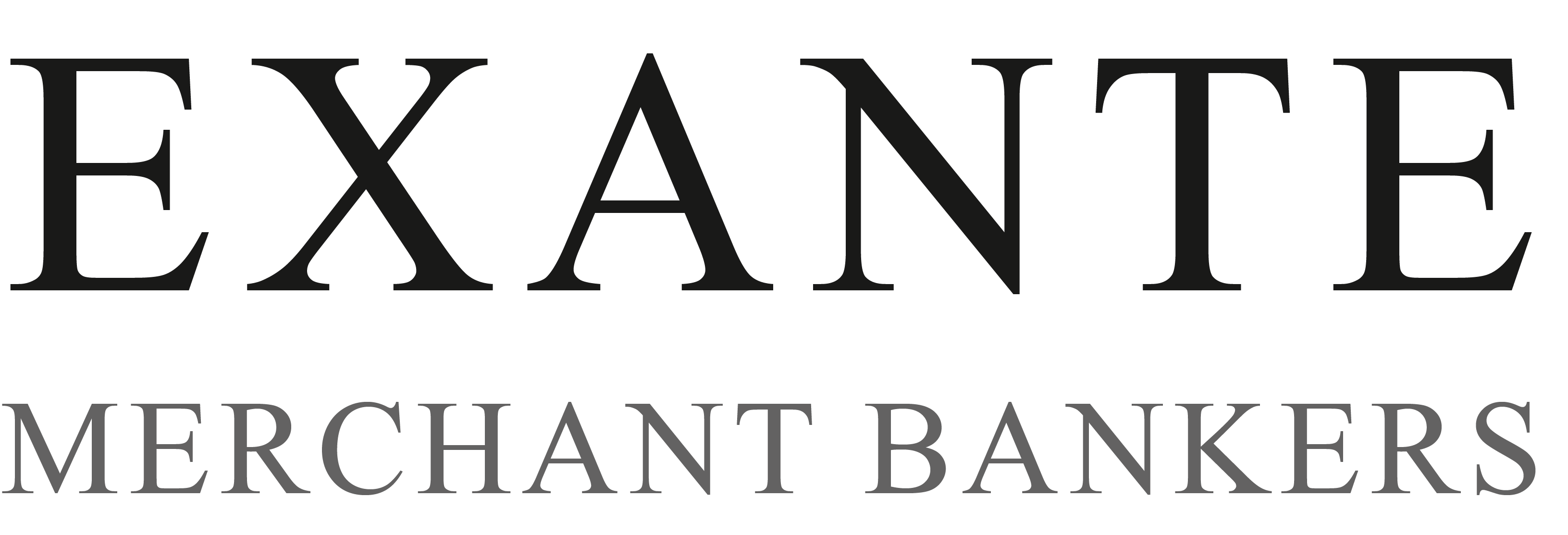 Plazos de pago  en Europa Occidental 2014 en días
GIIPS (Grecia, Irlanda, Italia, Portugal, España)  		81,3
Benelux					51,9
Francia					50,5
Gran Bretaña					39,9
Escandinavia					35,0
Austria					32,5
Alemania					28,2
Fuente: Credit Reform
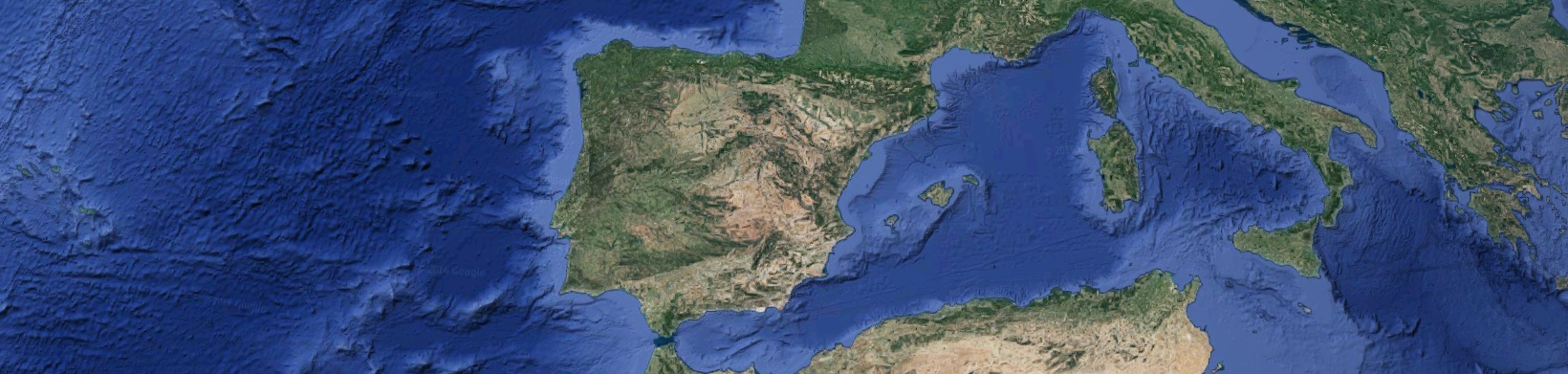 XXI ENCUENTRO DE ECONOMÍA EN S’AGARÓ
El mundo en transición: La complejidad del cambio
18 y 19 de noviembre de 2016
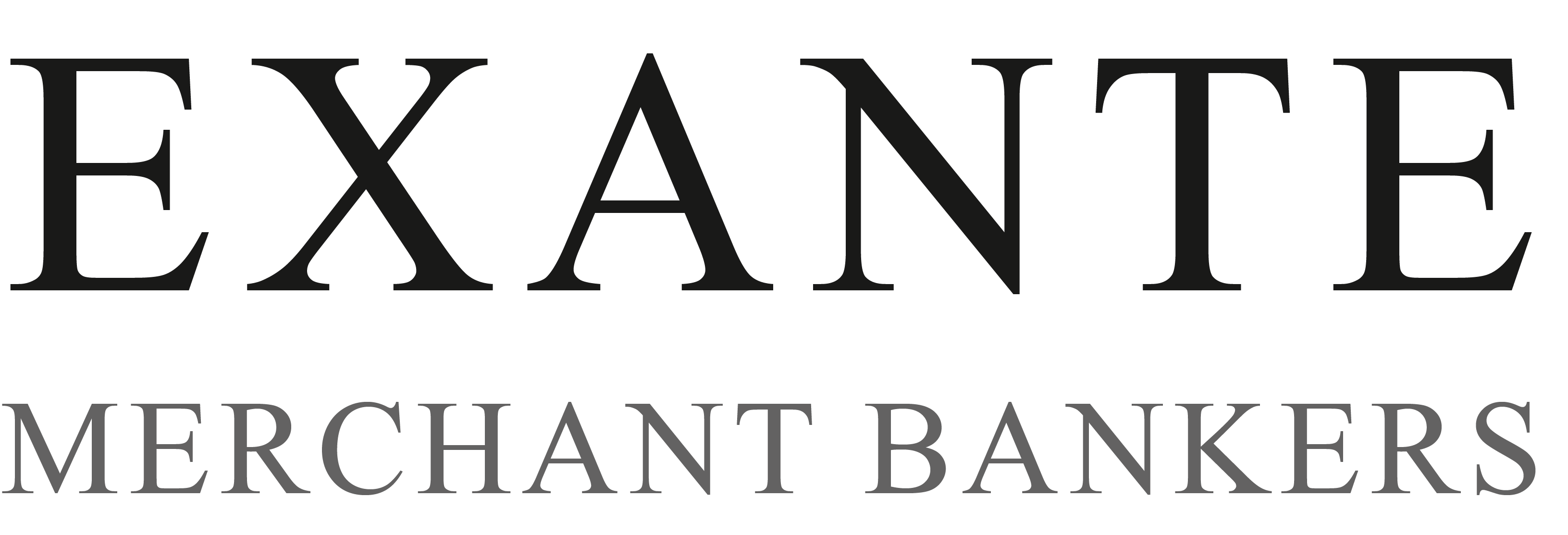 % Margen EBIT en 2014 en las empresas de Europa Occidental en %
Suponen casi el 55%
del total
Margen negativo		25,3%
Margen hasta el 5%		29,3%
Margen hasta el 10%		14,8%
Margen hasta el 25%		15,8%
Margen superior al 25%		14,7%
Fuente: Credit Reform
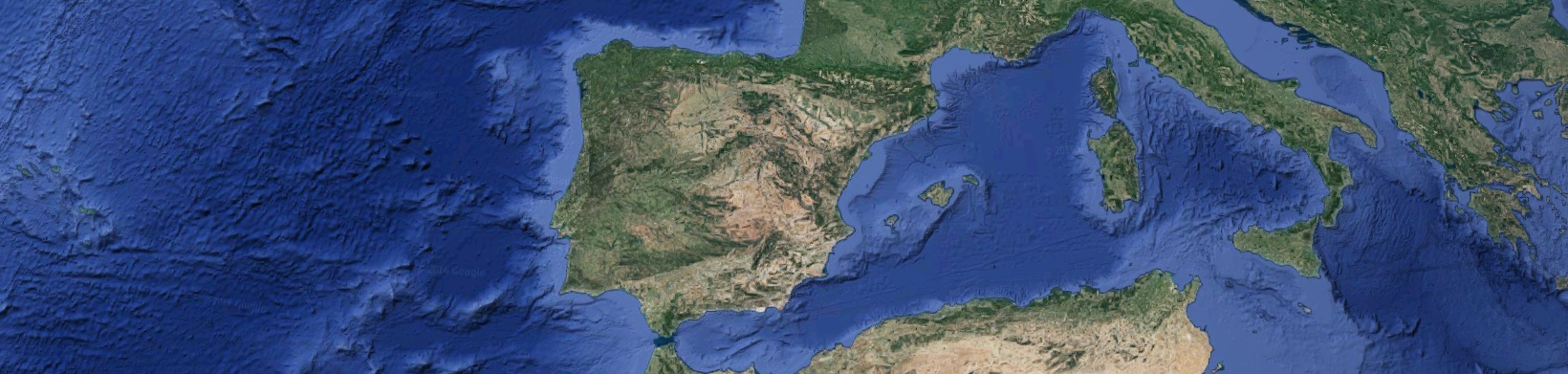 XXI ENCUENTRO DE ECONOMÍA EN S’AGARÓ
El mundo en transición: La complejidad del cambio
18 y 19 de noviembre de 2016
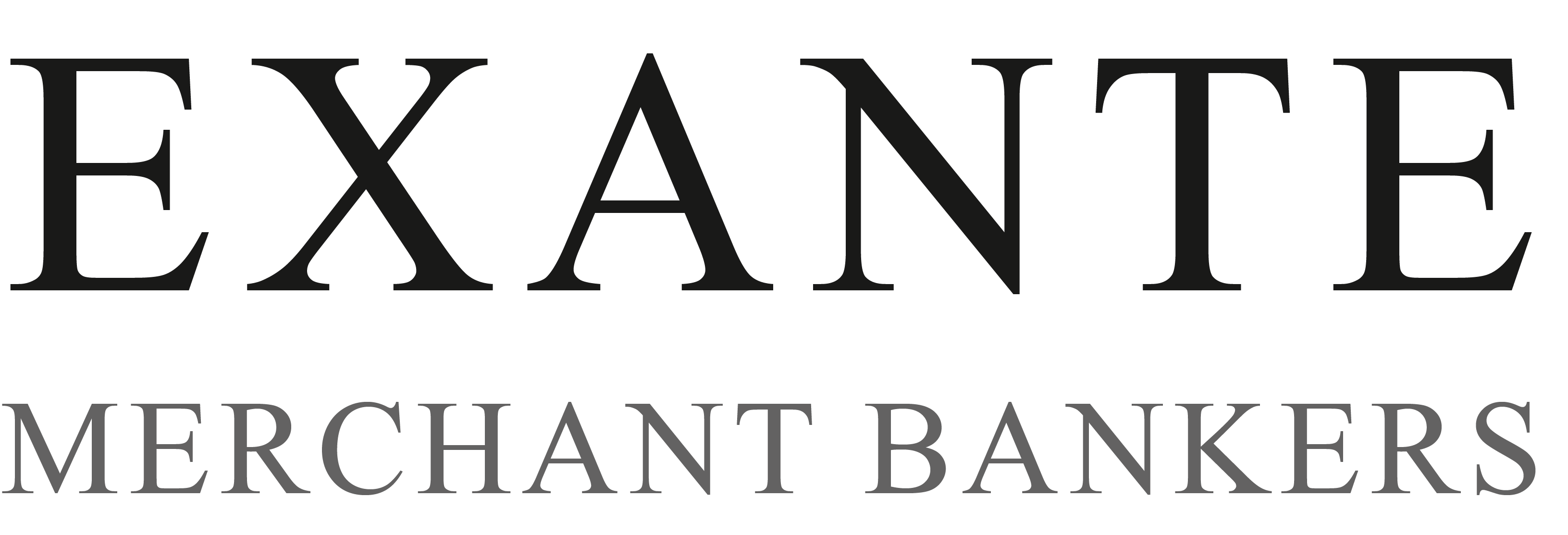 Insolvencias en empresas de Europa Occidental en número de 2010 a 2014
Año 2010			174.463 insolvencias
Año 2011			173.219 insolvencias
Año 2012			188.076 insolvencias
Año 2013			189.855 insolvencias
Año 2014			179.662 insolvencias
Fuente: Credit Reform
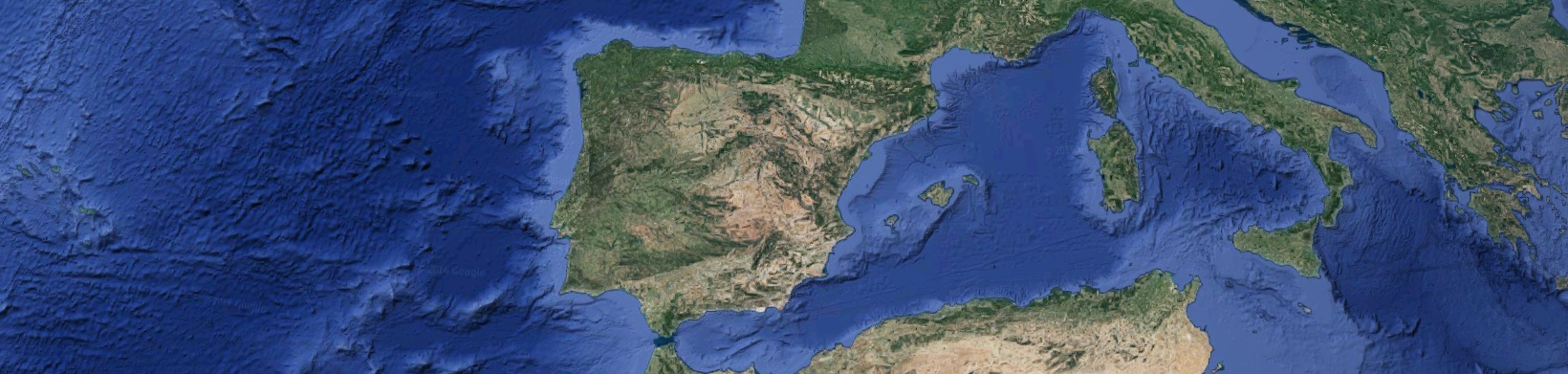 XXI ENCUENTRO DE ECONOMÍA EN S’AGARÓ
El mundo en transición: La complejidad del cambio
18 y 19 de noviembre de 2016
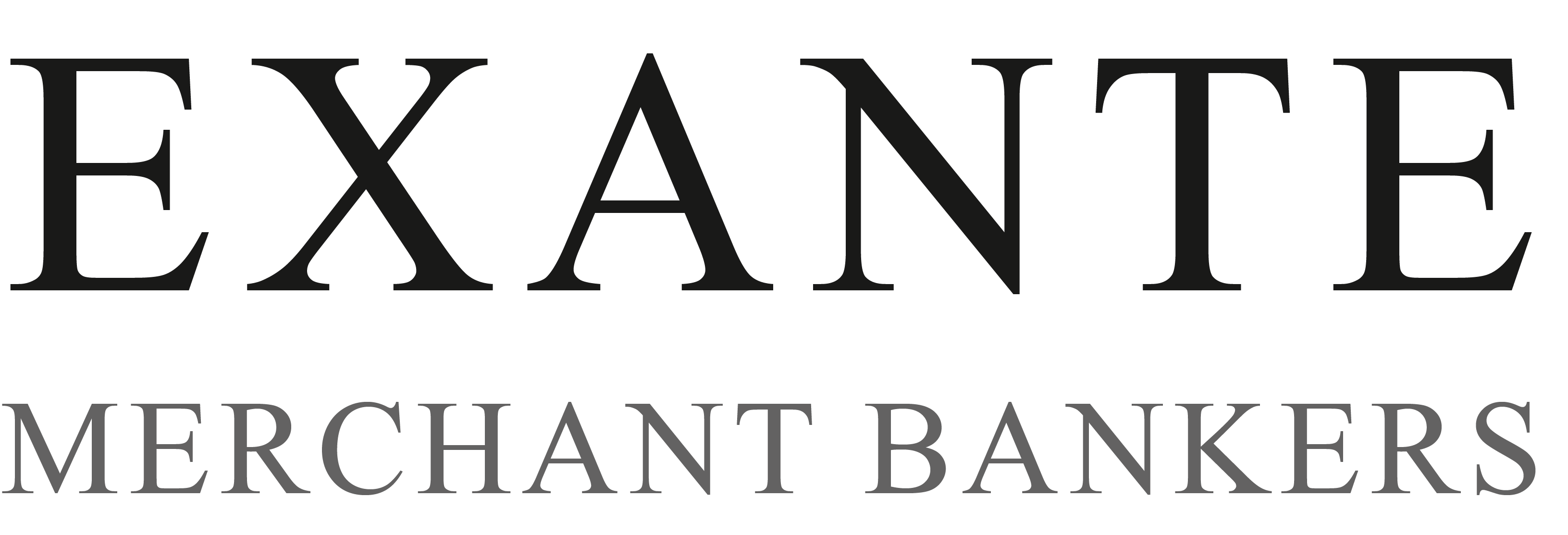 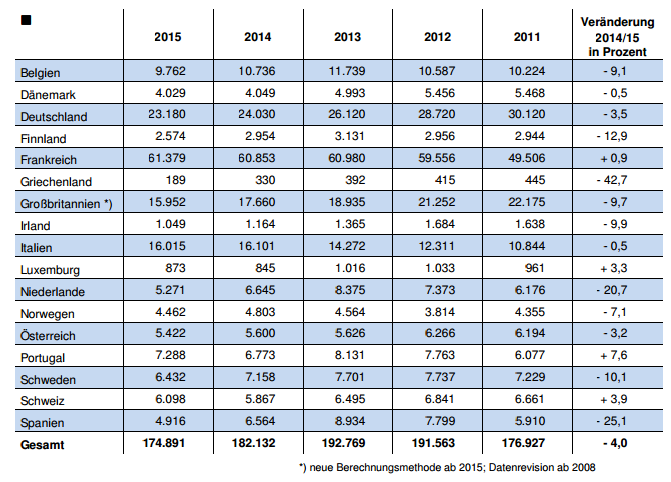 Comparativa de concursos de empresas europeas
Fuente: Credit Reform
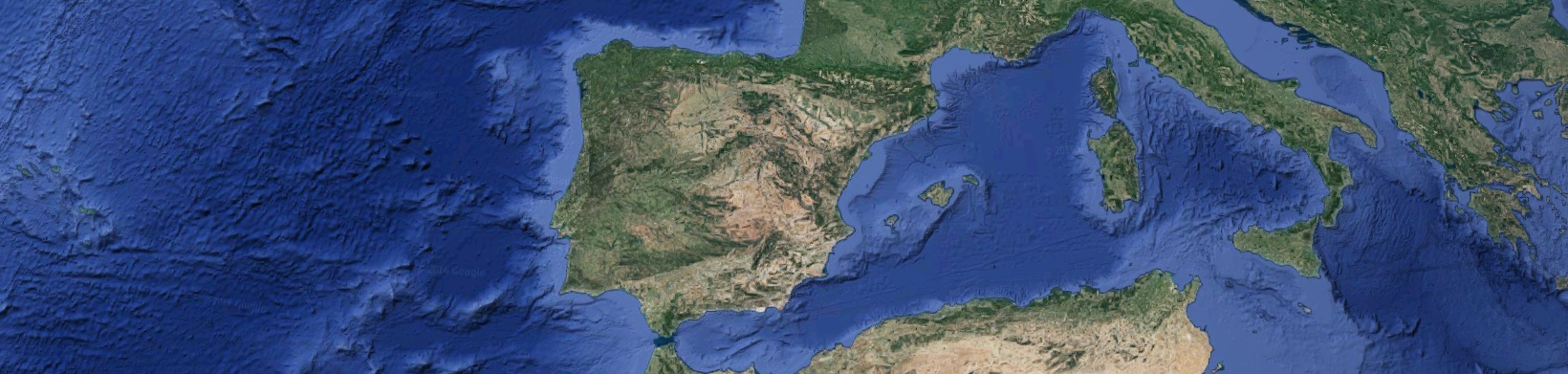 XXI ENCUENTRO DE ECONOMÍA EN S’AGARÓ
El mundo en transición: La complejidad del cambio
18 y 19 de noviembre de 2016
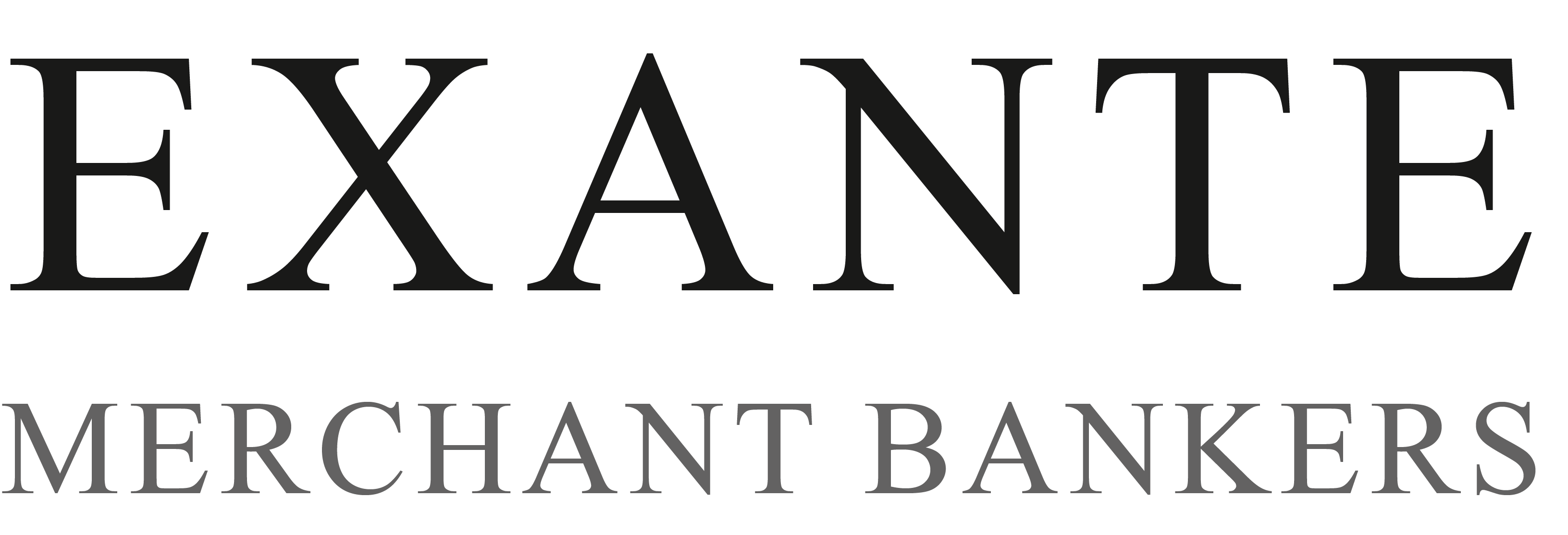 Conclusiones
Es necesario:
Reducción de los plazos de cobro
Aumentar márgenes
Ampliar los Fondos Propios
Crear vías de Financiación alternativas 
	(crowfunding, direct lending, joint venture, etc)
Reducción de la tributación
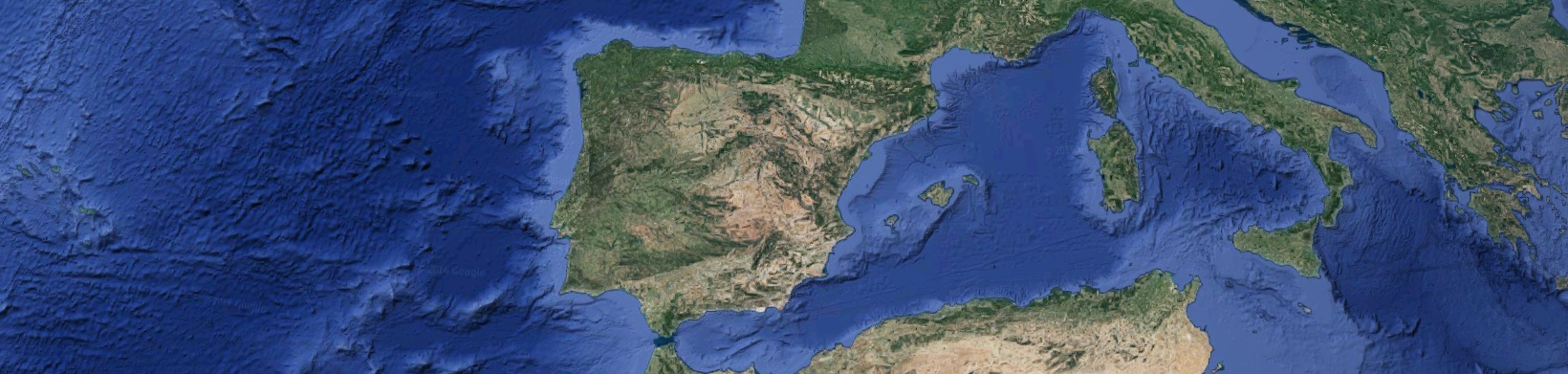 XXI ENCUENTRO DE ECONOMÍA EN S’AGARÓ
El mundo en transición: La complejidad del cambio
18 y 19 de noviembre de 2016
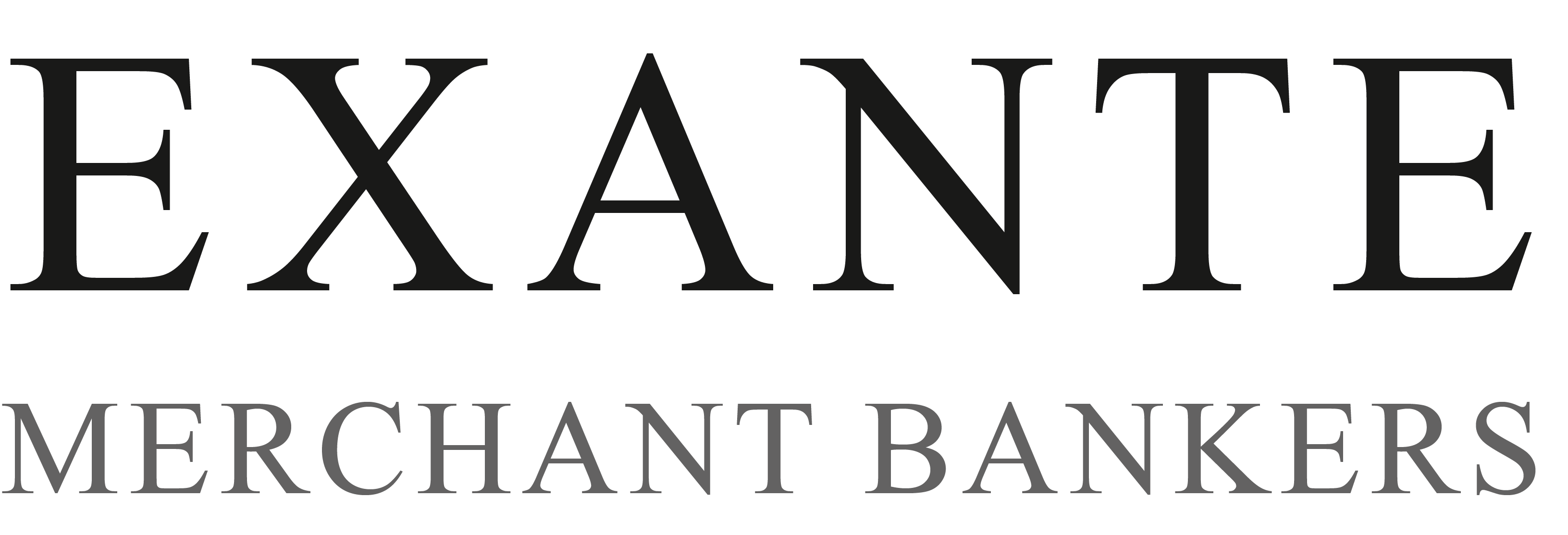 Riesgos
CONCURSOS	90% LIQUIDACIÓN
PÉRDIDAS DE BIENES FAMILIARES
ECONOMÍA SUMERGIDA
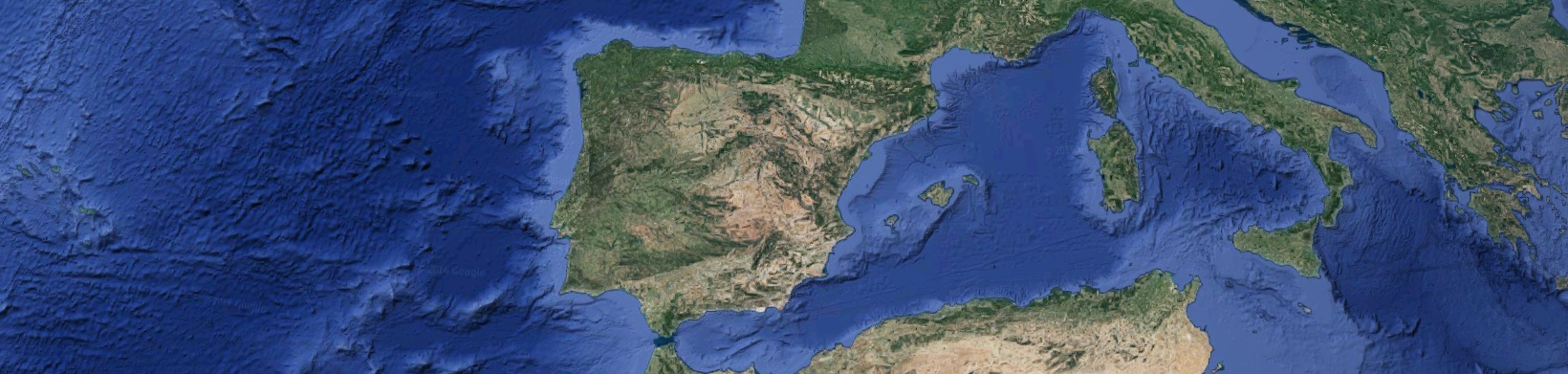 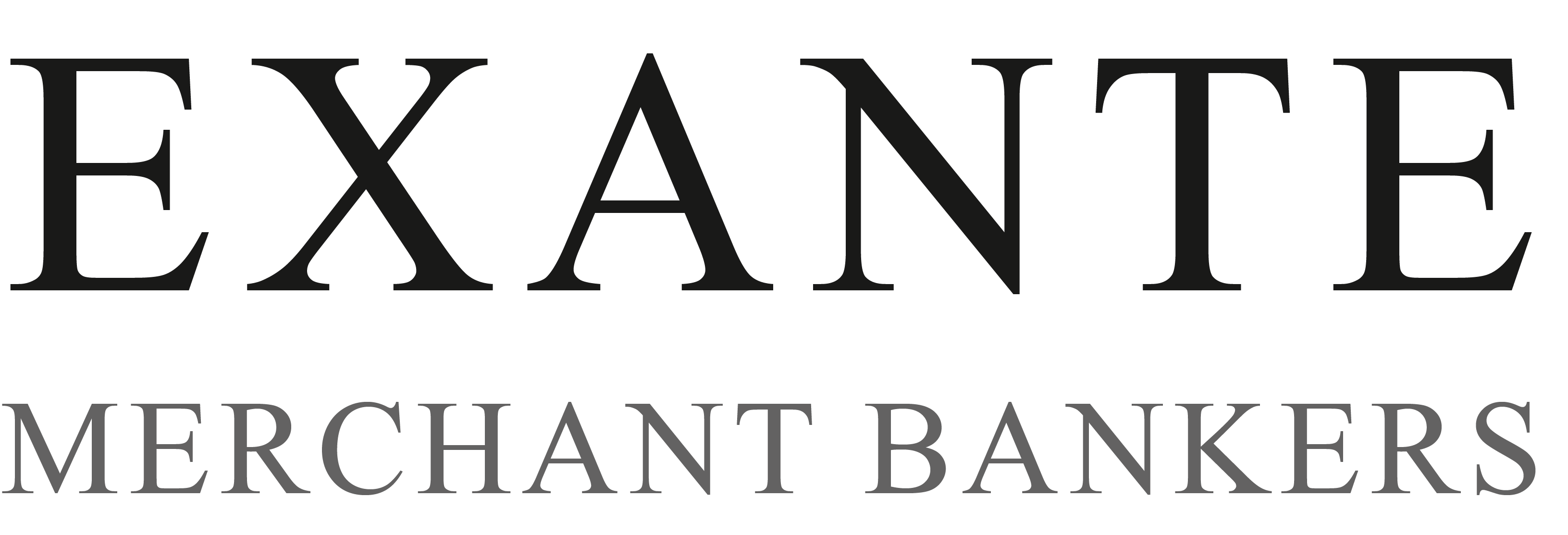 “We offer dedicated and innovative solutions to your needs”
MUCHAS GRACIAS
Raphael Nagel
Partner


EXANTE Merchant Bankers Av. Diagonal 539, 1º 1ª08029 Barcelona - Spain

Teléfono: +34 93 521 23 52
Web: www.exante.es
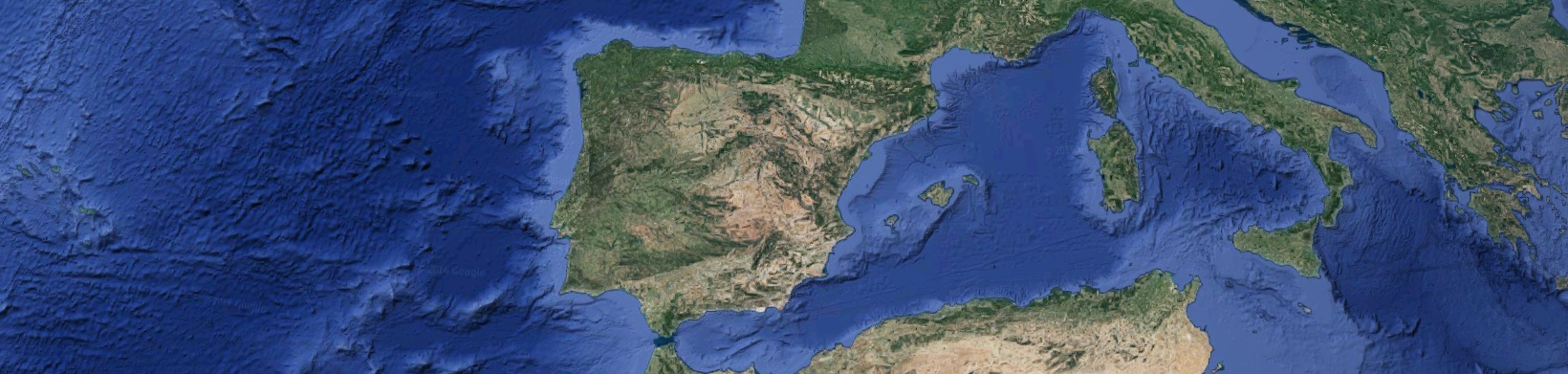